同学们好！
上虞区博文小学     王梦婧
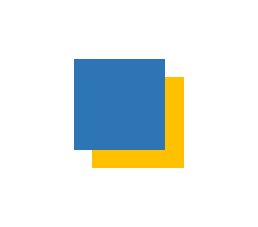 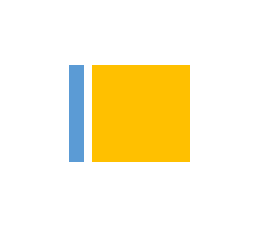 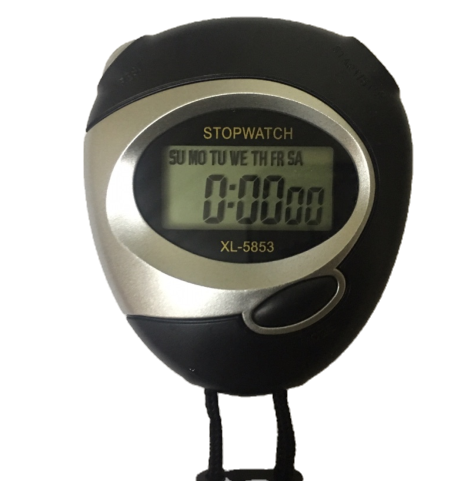 清零
开始/暂停
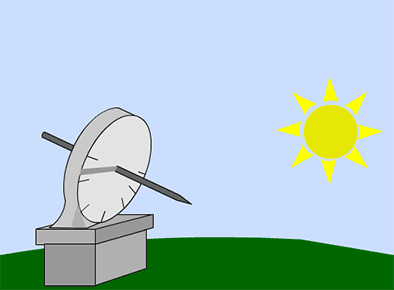 日晷
太阳——规律运行
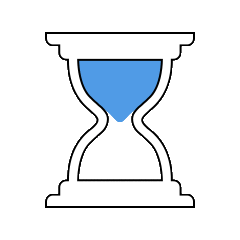 沙漏
沙——规律运动
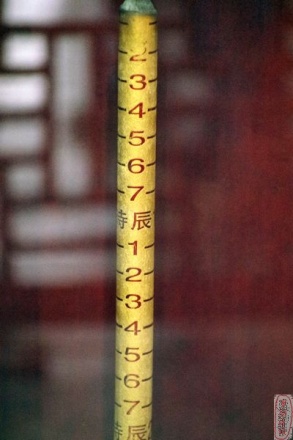 香漏
香——规律燃烧
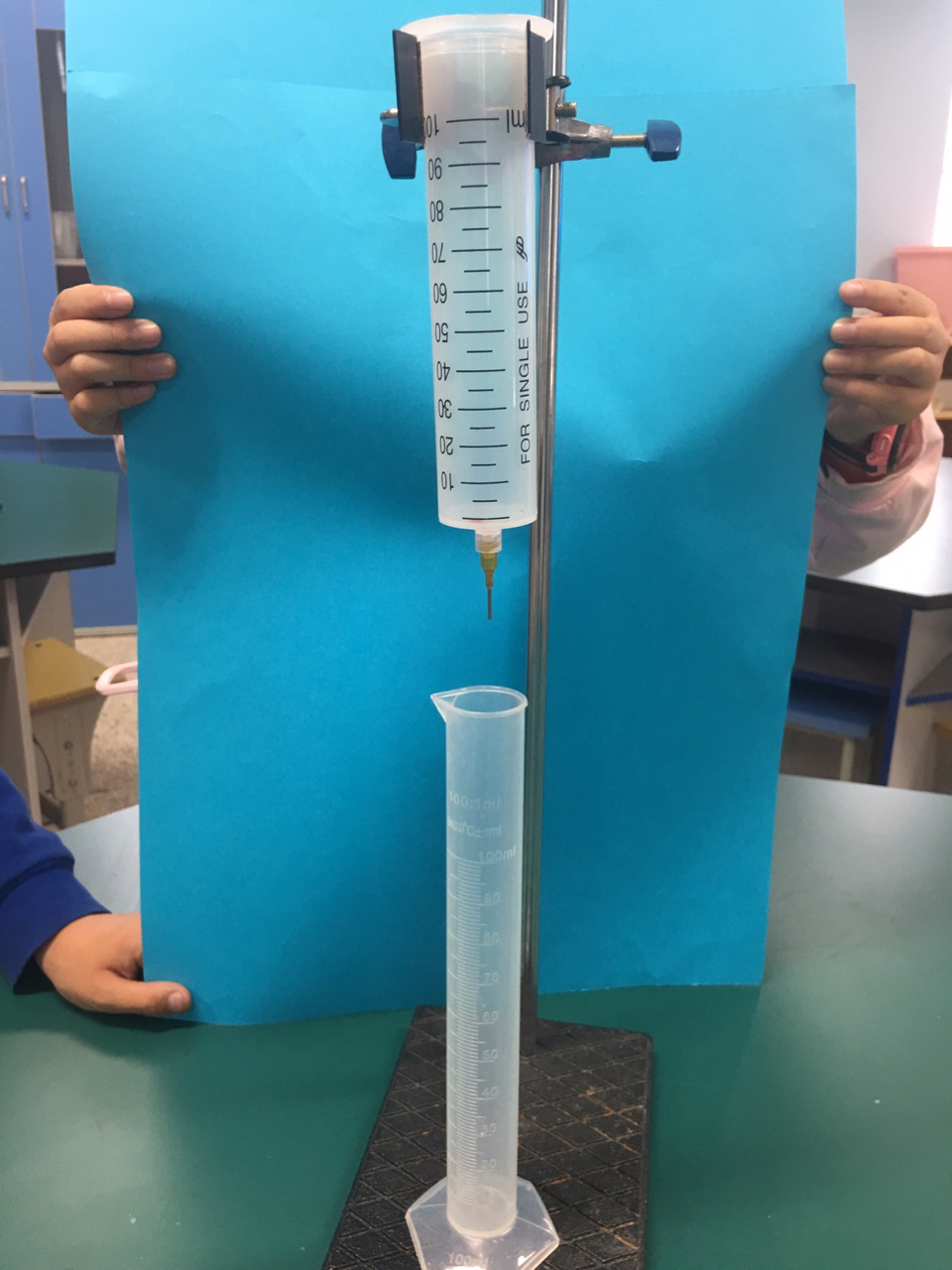 从100ml水中流出30ml需要多长时间?
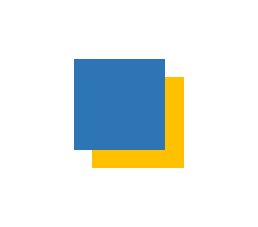 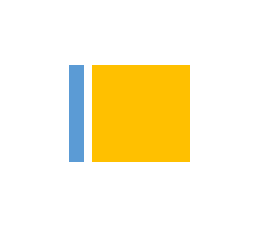 温馨提示
1. 操作员：控制孔。
2. 计时员：喊“三、二、一，开始”，听到“30ml快到了，准备，停”时迅速计时。
3. 实验员/ 观察员:倒水至100毫升。 观察注射器内水面的变化，及时喊“30ml快到了，准备，到”。
4. 记录员：把计时员报出的时间及时记录到记录表中（以秒为单位）。
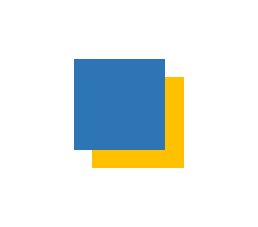 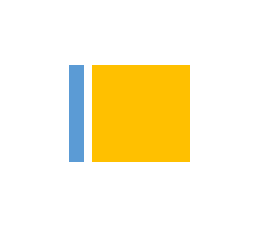 100ml水中流出30ml需要多长时间
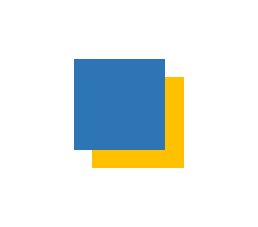 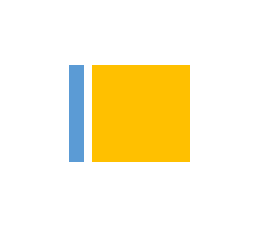 水钟
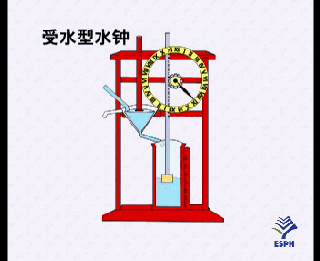 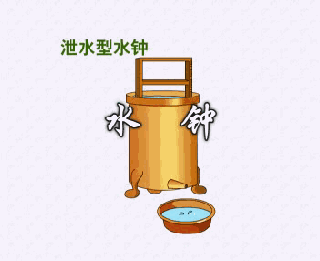 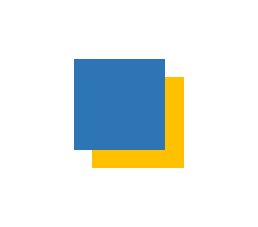 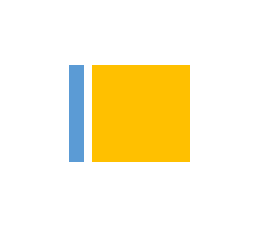 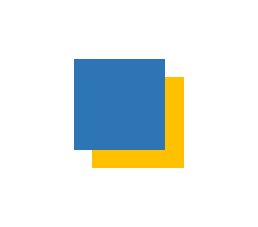 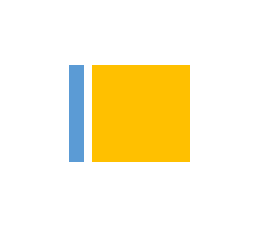 二、探究2：不同水位流出同样的30毫升用时
100毫升
40毫升
70毫升
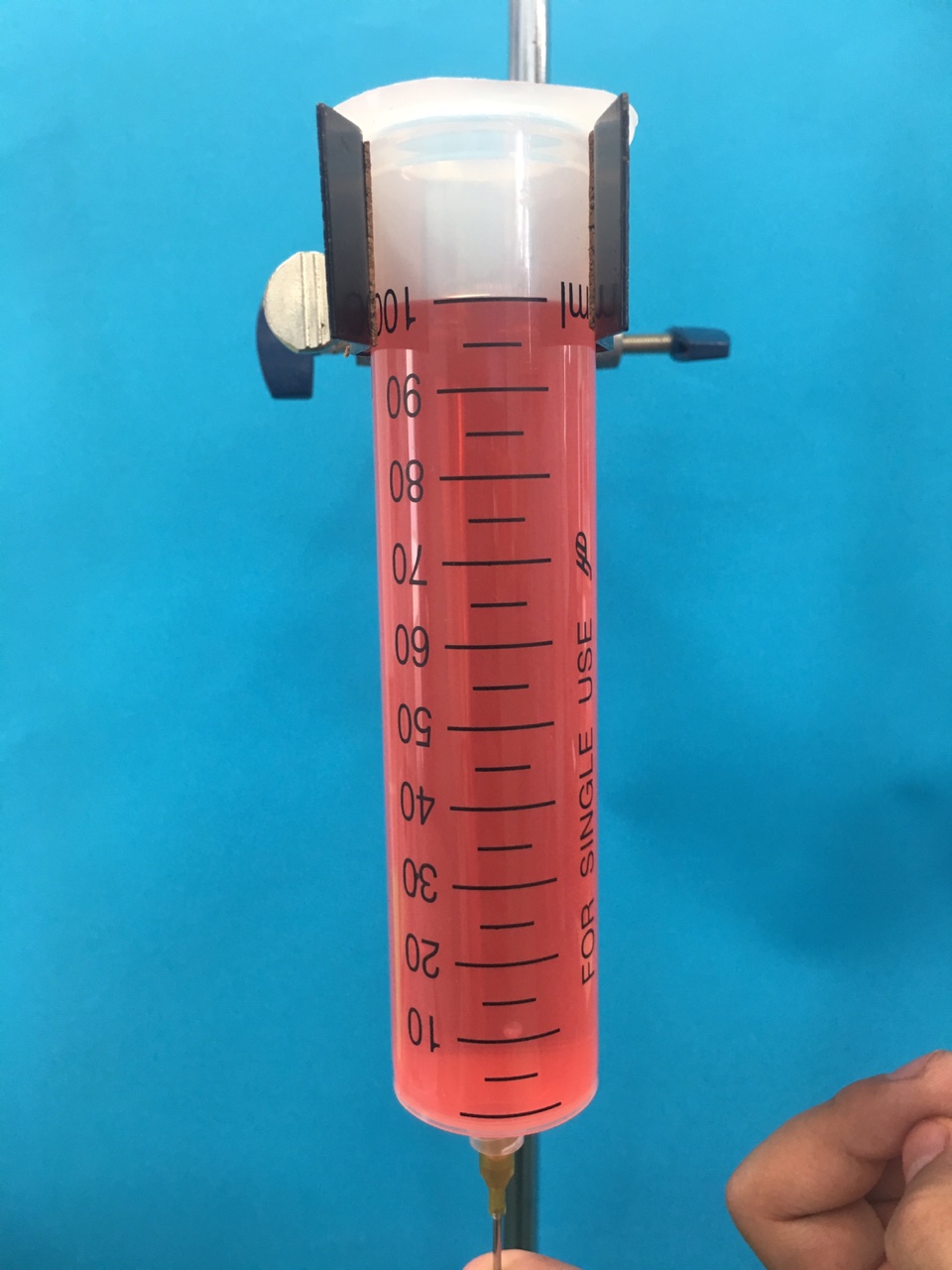 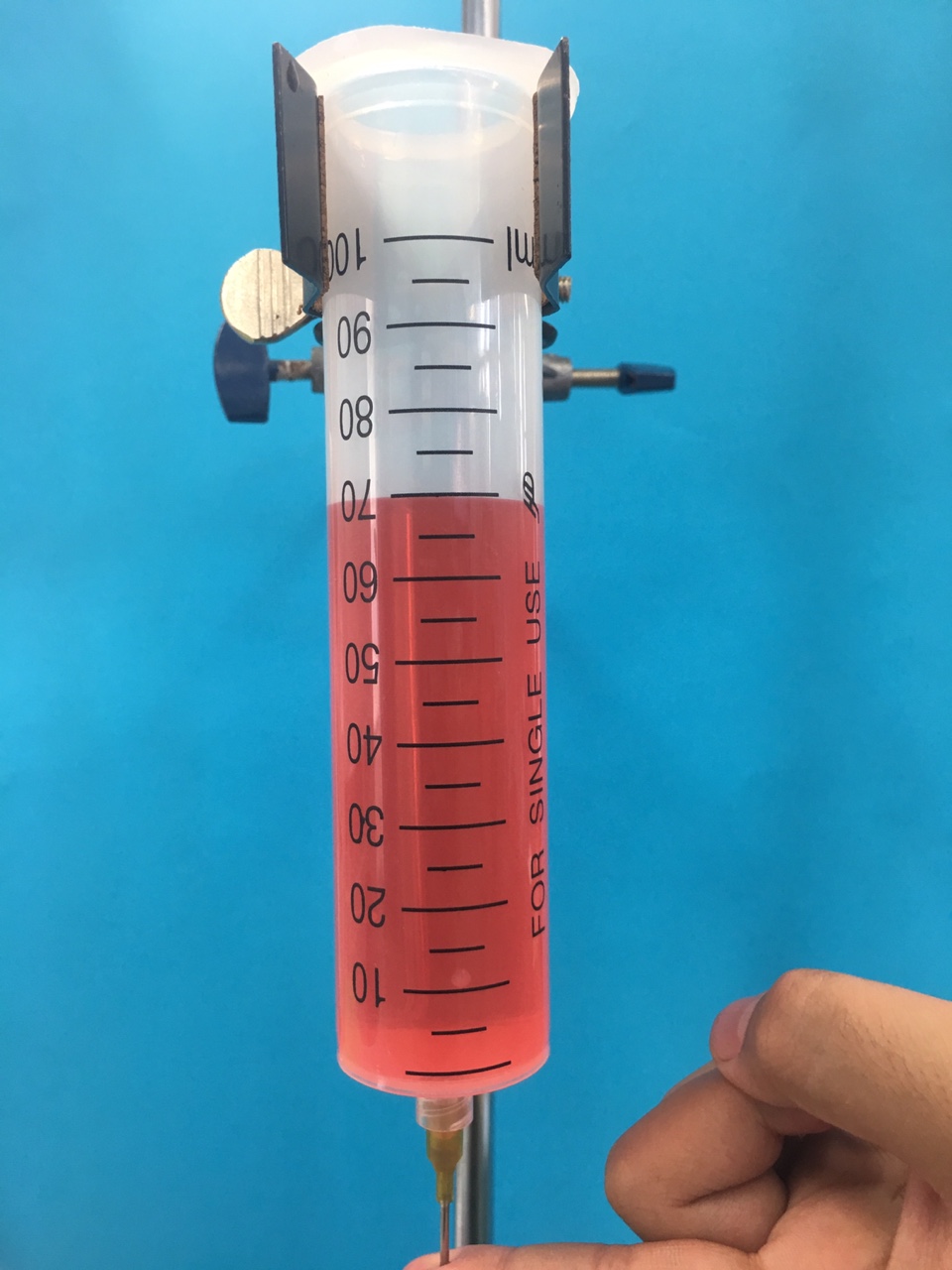 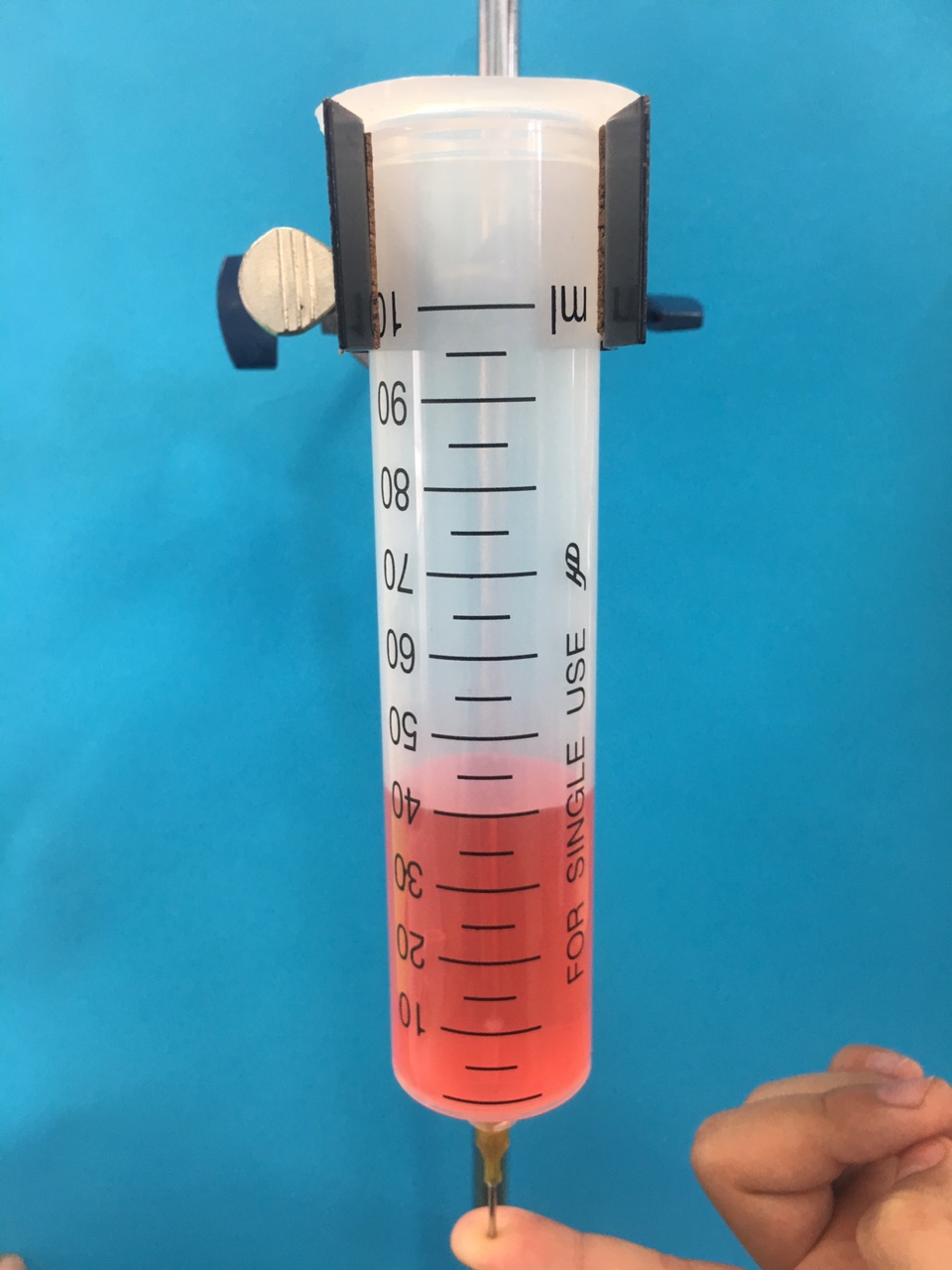 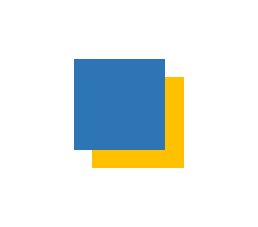 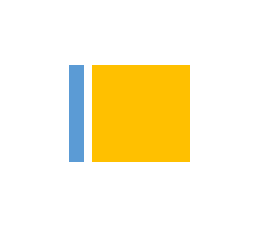 不同水位流出30毫升需要多少时间
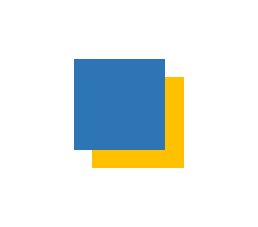 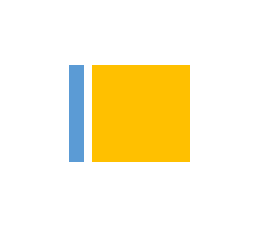 温馨提示
1. 装70毫升流出30毫升后，把出水孔堵住，记下时间。
2. 秒表清零。注射器内不再加水，40毫升水流出30毫升后，记下时间。
3. 实验结束，记录员上来填写，其他组员整理器材。
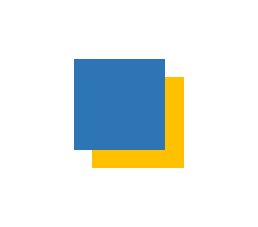 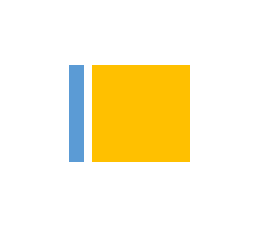 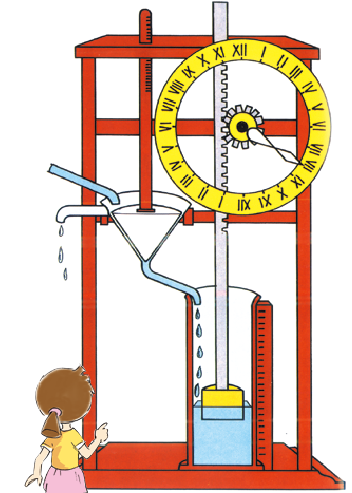 水钟
注水口
水位保持不变
溢水口
漏水口
设计制作一个每分钟滴约60滴的滴漏。
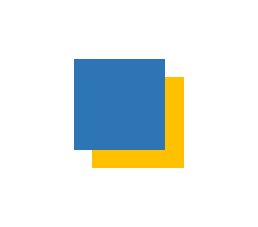 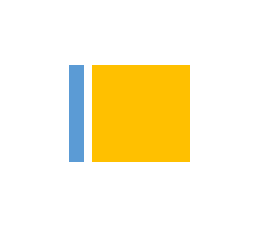